Observation
&Correlation
Observational Studies
Observational studies can be used to disconfirm hypotheses.
Observational data are often analyzed using the correlational statistics
Chi-Square  nominal data
Spearman Rho  ordinal (rank) data
Pearson r (“r-statistic”) Interval / ratio data
Correlation & the r-statistic
The r-statistic
Ranges from -1 to +1
Values near zero  no correlation
Values far from zero  strong correlation
 Often describes the (linear) relationship between variables on a scatter plot, which display pairs of (X,Y) scores…
Correlation & the r-statistic
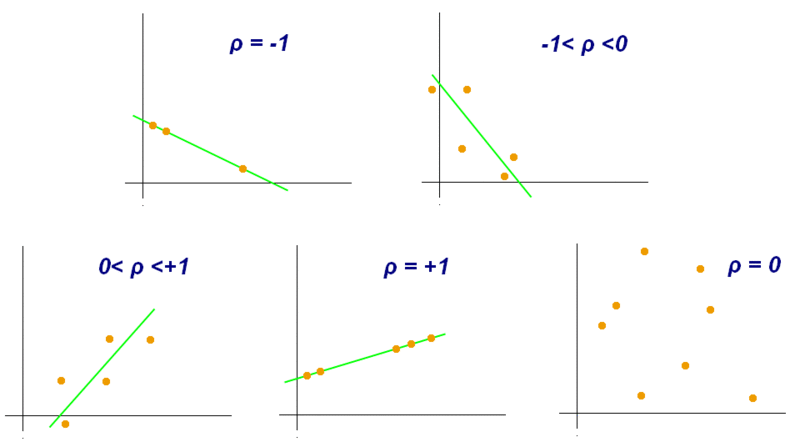 r
r
r
r
r
http://en.wikipedia.org/wiki/File:Correlation_coefficient.gif
Correlation & the r-statistic
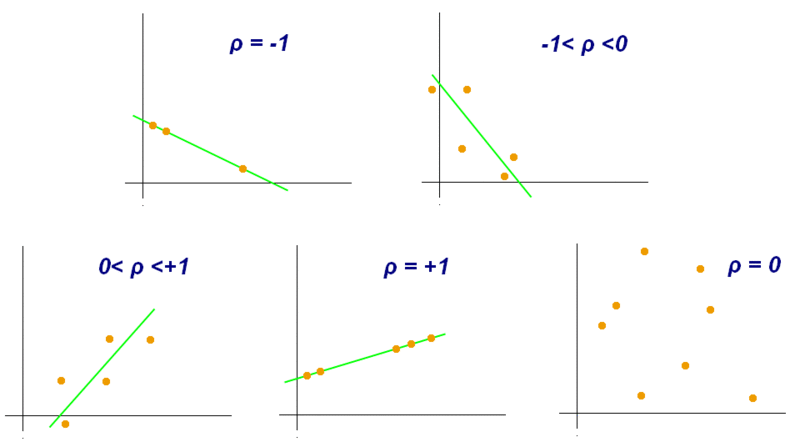 r
r
Strong Correlation:
Unlikely due to chance
p < 0.05
r
r
r
Strong Correlation:
Unlikely due to chance
                         p < 0.05
http://en.wikipedia.org/wiki/File:Correlation_coefficient.gif
Correlation & the r-statistic
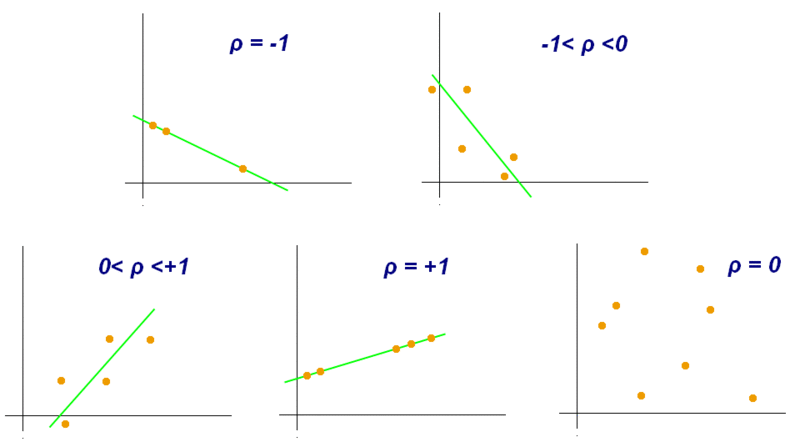 r
r
r
r
r
Weak Correlation:
Likely due to chance
 p = 0.80
http://en.wikipedia.org/wiki/File:Correlation_coefficient.gif
https://en.wikipedia.org/wiki/Correlation_and_dependence#/media/File:Correlation_examples2.svg
Correlation & the r-statistic
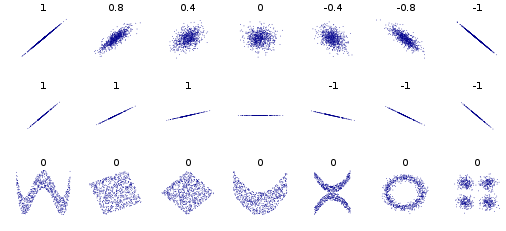 https://en.wikipedia.org/wiki/Correlation_and_dependence#/media/File:Anscombe%27s_quartet_3.svg
Correlation & the r-statistic
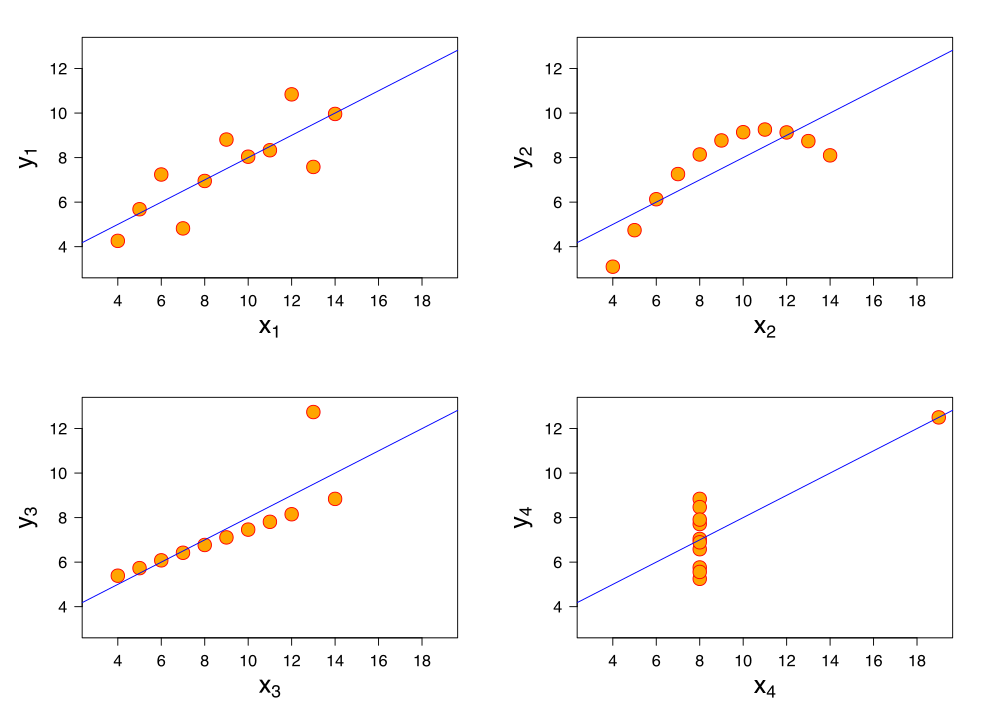 Four sets of data with the same correlation of 0.816
Correlation & the r-statistic
The r-statistic can be used to determine
Reliability
Strong, positive r values can confirm 
Inter-rater reliability
Consistency across measures (time 1 vs time 2)
Internal Validity
Strong, positive r-values between our measure and a previously established measure of the same variable indicates that “we are measuring what we want to measure”.
Observational Studies
Observational studies have limitations
If an observational study reveals a significant correlation, we can’t draw a CAUSAL inference because
The “third variable” problem …some other (‘third”) variable is driving the correlation between the two observed variables.
Even if the two variables are causally related, the direction of causation can be uncertain.
Does A cause B, or does B cause A?
The Intro Psycology Mantra
Correlation 
does not imply
causation!
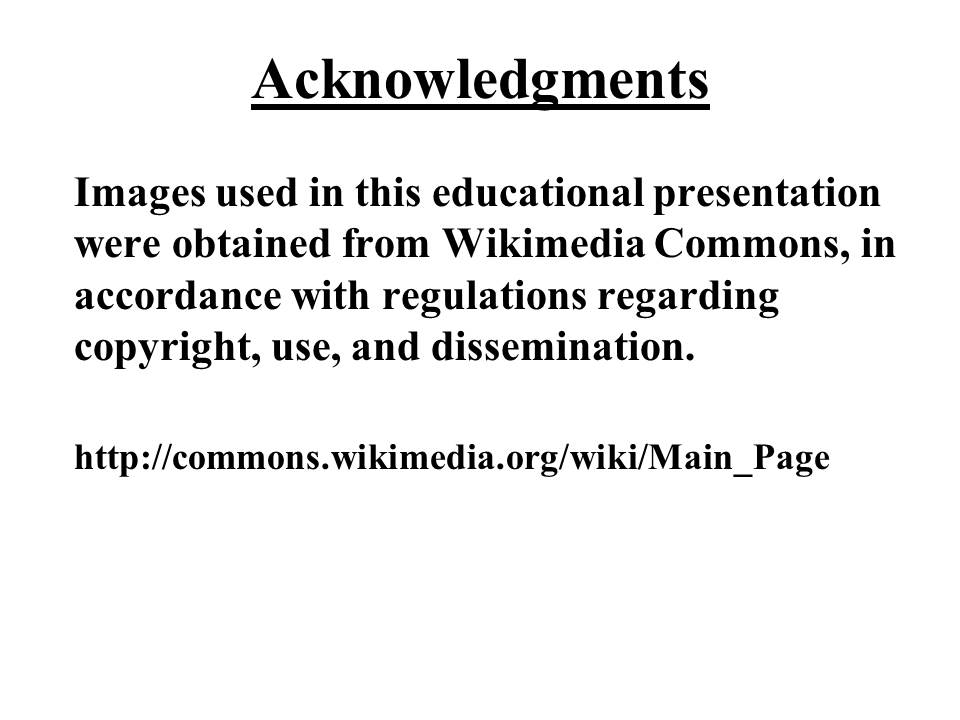